Stress and Health
?
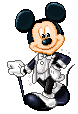 Interactive Topic Test
rcg
1
2
3
4
5
100
100
100
100
100
200
200
200
200
200
300
300
300
300
300
400
400
400
400
400
500
500
500
500
500
1 for 100
_____ is simply a reaction to a stimulus that disturbs our physical or mental equilibrium. In other words, it's an omnipresent part of life. A _____ful event can trigger the “fight-or-flight” response, causing hormones such as adrenaline and cortisol to surge through the body.
What is Stress?
1 for 200
SRRS
What is the Social Readjustment Rating Scale (measures the amount of stress resulting from major life events in a person’s life over a one-year period)?
1 for 300
CUSS
What is the College Undergraduate Stress Scale (measures the amount of stress resulting from major life events in a college student’s life over a one-year period)?
1 for 400
A _______ is a psychological experience of being pulled toward or drawn to two or more desires or goals, only one of which may be attained.
What is conflict?
1 for 500
An _________________ conflict occurs when a person must choose between two undesirable goals.
What is an avoidance–avoidance?
2 for 100
GAS
What is General Adaptation Syndrome?
2 for 200
The three stages of the body’s physiological adaptation to stress
What are
alarm
resistance
exhaustion?
2 for 300
______________ is the study of the effects of psychological factors on the immune system.
What is Psychoneuroimmunology?
2 for 400
Cognitive appraisal approach
 ________appraisal involves estimating the severity of a stressor and classifying it as either a threat or a challenge.
What is Primary?
2 for 500
Cognitive appraisal approach
________ appraisal involves estimating the resources available to the person for coping with a stressor.
What is Secondary ?
3 for 100
________ results from  the effect of unpleasant and undesirable stressors while ________ results from the effect of positive events, or the optimal amount of stress that people need to promote health and well-being.
What is Distress; eustress?
3 for 200
The _____ personality
seems to thrive on stress but lacks the anger and hostility of the Type A personality,
has a deep sense of commitment to values,
has a sense of control over their lives,
views problems as challenges to be met and answered.
What is hardy?
3 for 300
_________: expect positive outcomes.
_________: expect negative outcomes.
What are optimists; pessimists?
3 for 400
The two types of coping strategies.
What are 
problem-focused coping: one tries to eliminate the source of a stress or reduce its impact through direct actions and 
emotion-focused coping: one changes the impact of a stressor by changing the emotional reaction to the stressor?
3 for 500
Four methods of acculturation.
What are 
Integration
Assimilation
Separation
Marginalization?
4 for 100
__________ __________ occurs when a person focuses the mind on some repetitive or unchanging stimulus so that the mind can be cleared of disturbing thoughts and the body can experience relaxation
What is Concentrative meditation?
4 for 200
__________ are specific events that disrupt equilibrium and initiate the stress response in the body.
What are Stressors?
4 for 300
Type ______ personality is described as being excessively hostile, competitive, driven, and impatient.
What is Type A?
4 for 400
__________ effects of stress include being accident prone, excessive eating and drinking, loss of appetite, and nervous laughter.
What is Behavioral?
4 for 500
The ____ ________is a series of events, caused by stressors, within the body that involves chemicals, hormones, and neural impulses.
What is the stress response?
5 for 100
__________ is an adaptation to stress.
What is Coping?
5 for 200
Lack of __________ is one source of stress in the workplace.
What is control?
5 for 300
You must first be able to __________ stress before you can begin to manage it effectively.
What is recognize?
5 for 400
By setting __________ you can control the stressors in your life rather than allowing them to control you.
What is priorities?
5 for 500
The Cognitive appraisal approach to stress was developed by Richard _______.
Who is Lazarus?
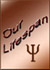 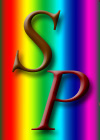 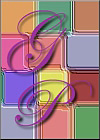 The End
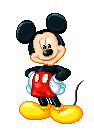 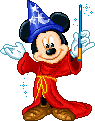 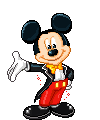 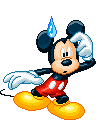 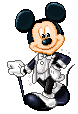